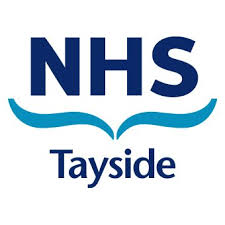 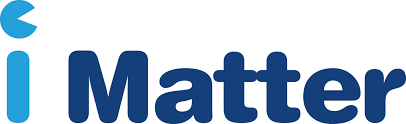 Saying ‘Well done’ & ‘Thank you’
in The Emergency Department
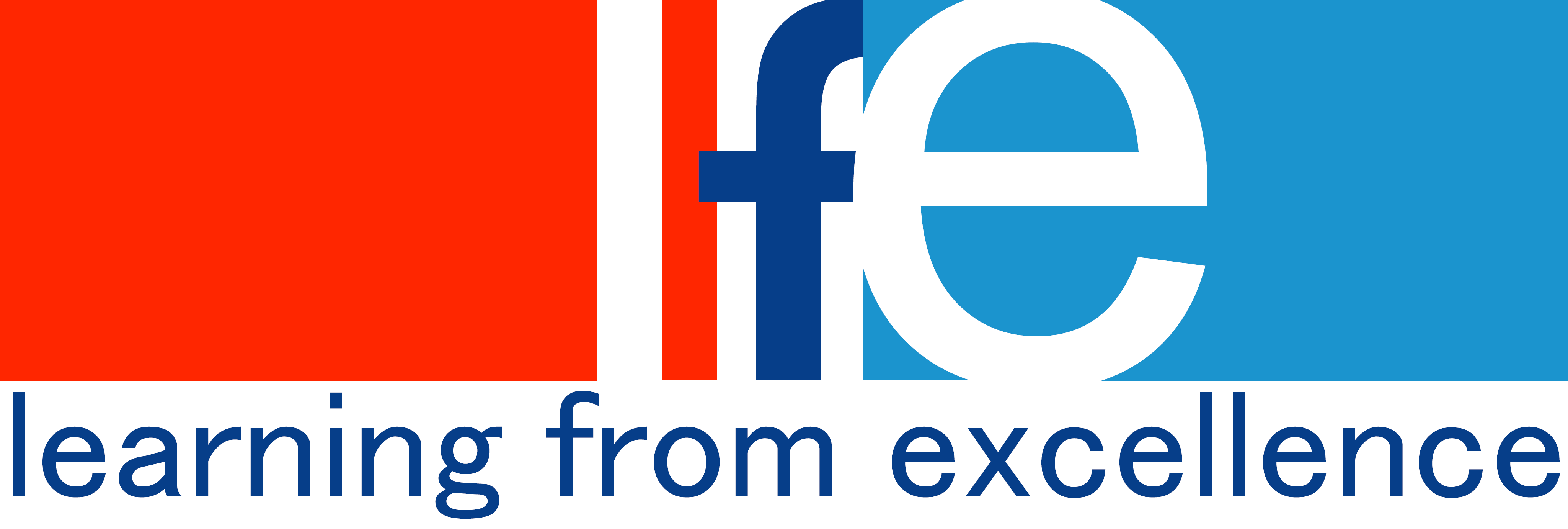 The Power of Positivity
We wanted to improve our staff sense of value and appreciation for their work.

We have created a simple form for any member of staff to complete when they see ‘Excellence’!

What is Excellence? – well that is up to the individual:
Great care
Brilliant Teamwork
Going the ‘extra mile’

What happens?
We thank the nominator
We inform and thank those nominated for doing an awesome job 
We tell their supervisor
We share the learning anonymously
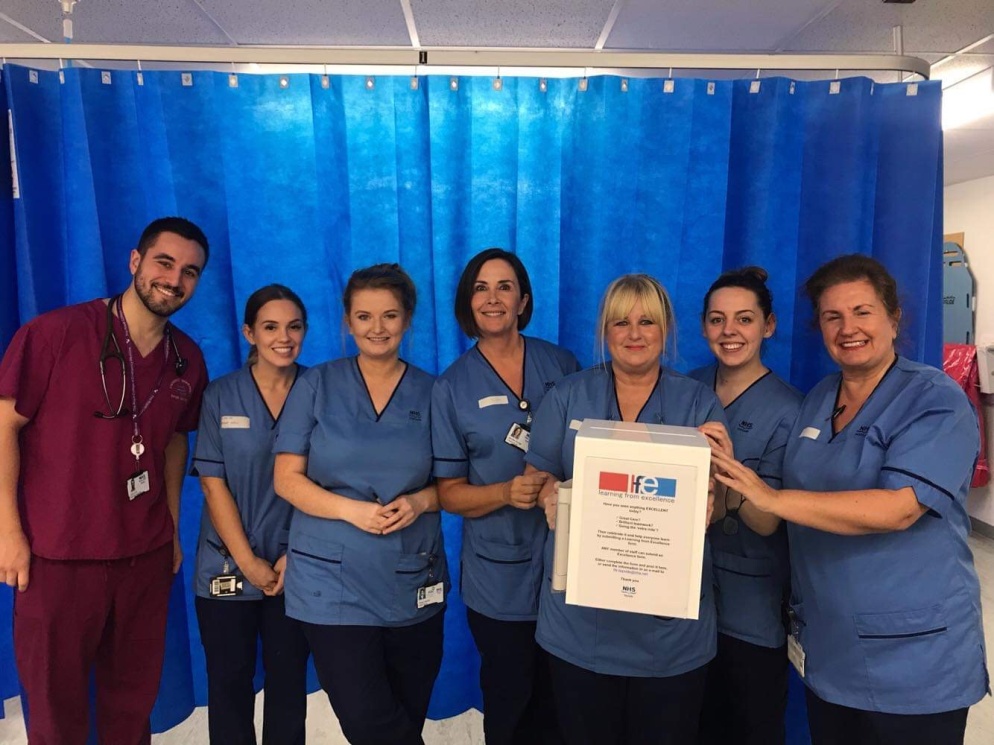 The team have fully supported the project
97 forms have been completed over a 9 month period, resulting in 150 thank you letters being sent out. Letters have been sent to ED doctors, nurses, HCA and out to Housekeeping, Cardiology, Anaesthetics, BTS, SAS, Site management, Interpretation services, Plastics, Pharmacy, Orthopaedics, ENT and Paediatrics.
And the feedback?
What have we learned?
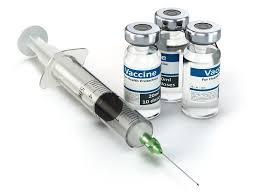 A new way to tie a Thomas splint
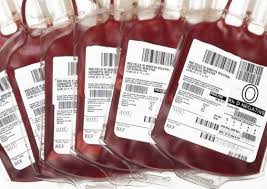 All about the major haemorrhage protocol
The changes to vaccination services
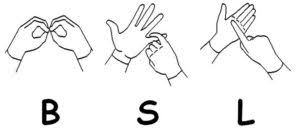 Better communication techniques
What’s next?
We will continue to provide positive feedback, share and celebrate excellence
Use this as a tool to drive cultural change, so that we can work together better and provide safer patient care
Spread the word and support those who wish to start a similar project in their department.

“... The two most powerful words in the English language are ‘well done’”
Sir Alex Ferguson
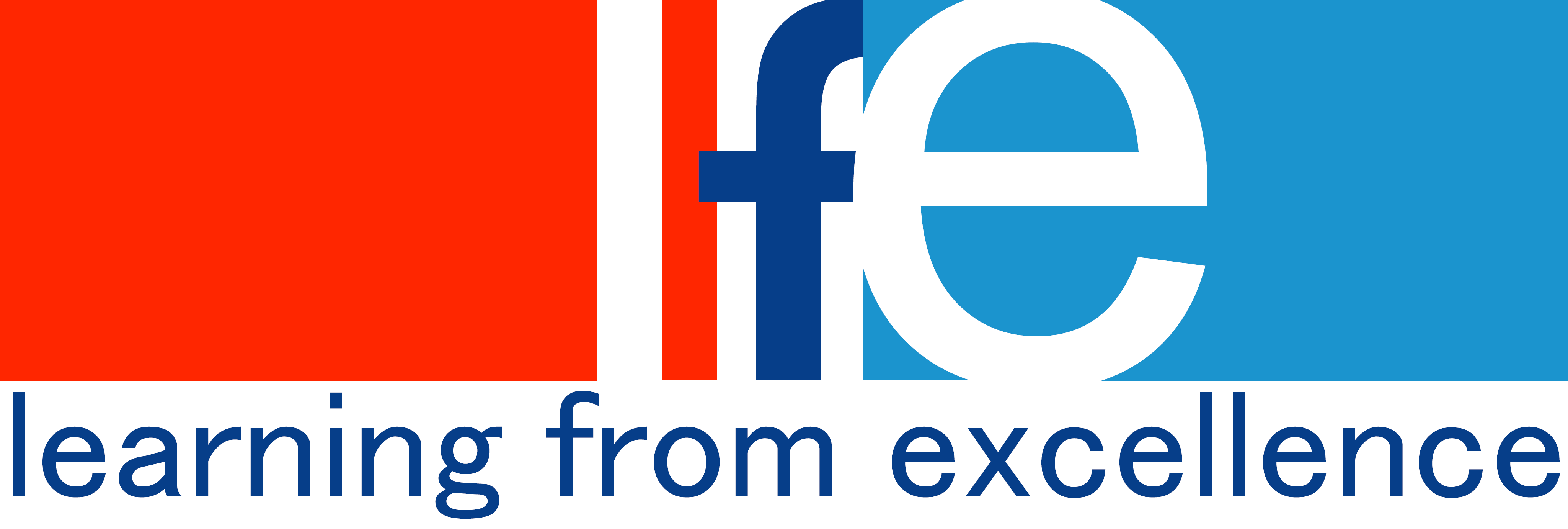 The ED Team
Dr Alison White, Dr Liz Skelly, Susan Henderson (Clinical Audit Facilitator), 
Lisa Maloney (Secretary), Mhairi McLeay (Secretary), 
Stuart McAllan (Improvement Advisor), Louise Whyte (CN), 
Gill Morgan (SN), Jenny Burdge (CN), June Gilfillan (CN).